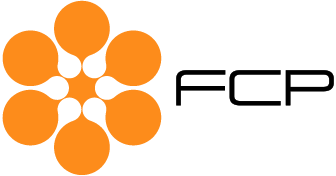 PRESENTAZIONE 
DATI OTTOBRE 2018
OSSERVATORIO - FCP 
ASSOINTERNET
Milano, 28 novembre 2018
2
INVESTIMENTI PUBBLICITARI in migliaia di euro per DEVICE/STRUMENTO
0,1%
0,3%
L’80% delle Aziende dichiaranti ha un dato positivo nel mese di Ottobre 2018 per Smartphone rispetto lo stesso mese dell’anno precedente.  
La quota di investimenti su Smart Tv/Console cresce per tutte le dichiaranti.
3
INVESTIMENTI PUBBLICITARI in migliaia di euro per FRUIZIONE
BROWSING


Il 77% dell’erogato è generato da Desktop/Tablet (82% ad ottobre 2017) ed il restante 23% da Smartphone (18% ad ottobre 2017)

Il 58% è erogato su Banner (61% ad ottobre 2017) e  il 24% su Video (allineato ad ottobre 2017)
APP

Il dato di ottobre è positivo per il 57% delle Aziende dichiaranti

Il 45% è erogato su Banner (54% ad ottobre 2017) e il 51% su Video (37% ad ottobre 2017)
4
INVESTIMENTI PUBBLICITARI in migliaia di euro per MODALITà DI VENDITA
IMPRESSION


Il 61% delle Concessionarie dichiara un dato più alto rispetto allo stesso mese dell’anno precedente
PERFORMANCE


Cresce il venduto su Desktop (86% ad ottobre 2018 verso l’81% del 2017) a discapito di Smartphone (14% ad ottobre 2018 verso il 19% del 2017).

Prosegue l’andamento positivo del venduto su Native, che a ottobre 2018 pesa il 54% del totale Performance
5
Trend STORICO modalità di vendita
Peso % degli investimenti pubblicitari di ciascuna modalità di vendita
I dati sono consultabili alla Tavola IV del report
N.B. i valori  %  fino al 2016 sono stati calcolati a partire dai dati presenti nei report consolidati dei singoli anni. Ricordiamo che il perimetro delle Aziende Dichiaranti non è omogeneo per gli anni analizzati.
6
INVESTIMENTI PUBBLICITARI in migliaia di euro per oggetto/tipologia
BANNER
Ad ottobre il 58% degli investimenti è erogato su Banner. 
Cala l’erogato su Desktop/Tablet a favore di Smartphone che cresce di 8 punti percentuali.
VIDEO
Ad ottobre rappresenta il 25% degli investimenti pubblicitari totali.

Cresce l’erogato su Smartphone (24% ad ottobre 2018 verso il 18% di ottobre 2017) a scapito dell’erogato su Desktop/Tablet (75% ad ottobre 2018 verso l’81% di ottobre 2017).
NATIVE
Ad ottobre 2018 rappresenta poco meno del 9% del totale investimenti. 
L’erogazione viene affidata per il 77% a Desktop/Tablet, dato in crescita rispetto a ottobre 2017 (71%).
7
INVESTIMENTI PUBBLICITARI VIDEO per mese e progressivo AD OTTOBRE 2018 in valore assoluto e percentuale suddiviso per le TRE tipologie video
8
Trend STORICO DEL FATTURATO VIDEO  suddiviso per tipologia
Peso % degli investimenti pubblicitari di ciascuna tipologia video
N.B. i valori % fino al 2016 sono stati calcolati a partire dai dati presenti nei report consolidati dei singoli anni. Ricordiamo che il perimetro delle Aziende Dichiaranti non è omogeneo per gli anni analizzati.
I dati sono consultabili alla Tavola VIII del report
9
PESO % SUL TOTALE DEGLI INVESTIMENTI NETTI nel mese di OTTOBRE 2018 PER SETTORE MERCEOLOGICO
I dati sono consultabili alla Tavola IX del report
10
PESO % SUL TOTALE DEGLI INVESTIMENTI NETTI progressivi AD OTTOBRE 2018 PER SETTORE MERCEOLOGICO
I dati sono consultabili alla Tavola IX del report
11
Ranking per fascia di INVESTIMENTO totale (per 1.000) - Crescita % E PESO DEGLI INVESTIMENTI MENSILE
12
N.B. I valori sono stati calcolati partendo dagli investimenti netti pubblicitari 2017 e 2018 esclusa la "Keywords/Search adv"
Ranking per fascia di INVESTIMENTO totale (per 1.000) - Crescita % E PESO DEGLI INVESTIMENTI PROGRESSIVO
13
N.B. I valori sono stati calcolati partendo dagli investimenti netti pubblicitari 2017 e 2018 esclusa la "Keywords/Search adv"
Thank you
Chiara CastelliTel. +39 348 1001107c.castelli@reply.euwww.reply.com